PBIS - Tier 1Booster Session
TFI 1.7 Professional Development
[Speaker Notes: Intent: To introduce the need for ongoing professional development and  
 learning for overall sustainability. You were selected for being teacher leaders- your big role will be PD for teachers  You will need to decide how and when these will be delivered ( Learning communities, faculty meetings, grade level meetings….?)

 Trainer Talking Points:
Our focus will be Professional Development
It is key that we include the voice of all stakeholders through the process, therefore again faculty student and community involvement will be discussed throughout the module.]
Follow VTSS
Thank you for attending. Please feel free to tag us at any of our social media handles below!
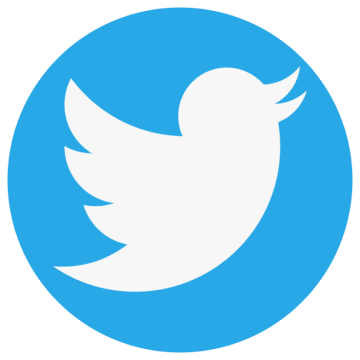 Twitter - VTSS_RIC



Facebook - VTSSRIC
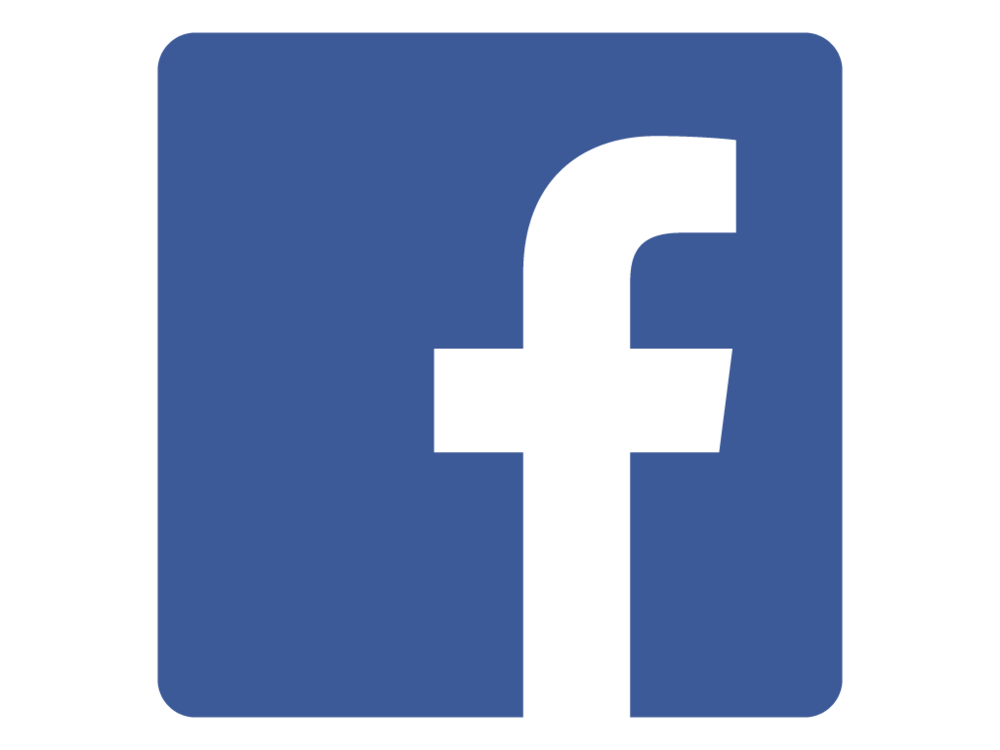 VTSS Resource Hub
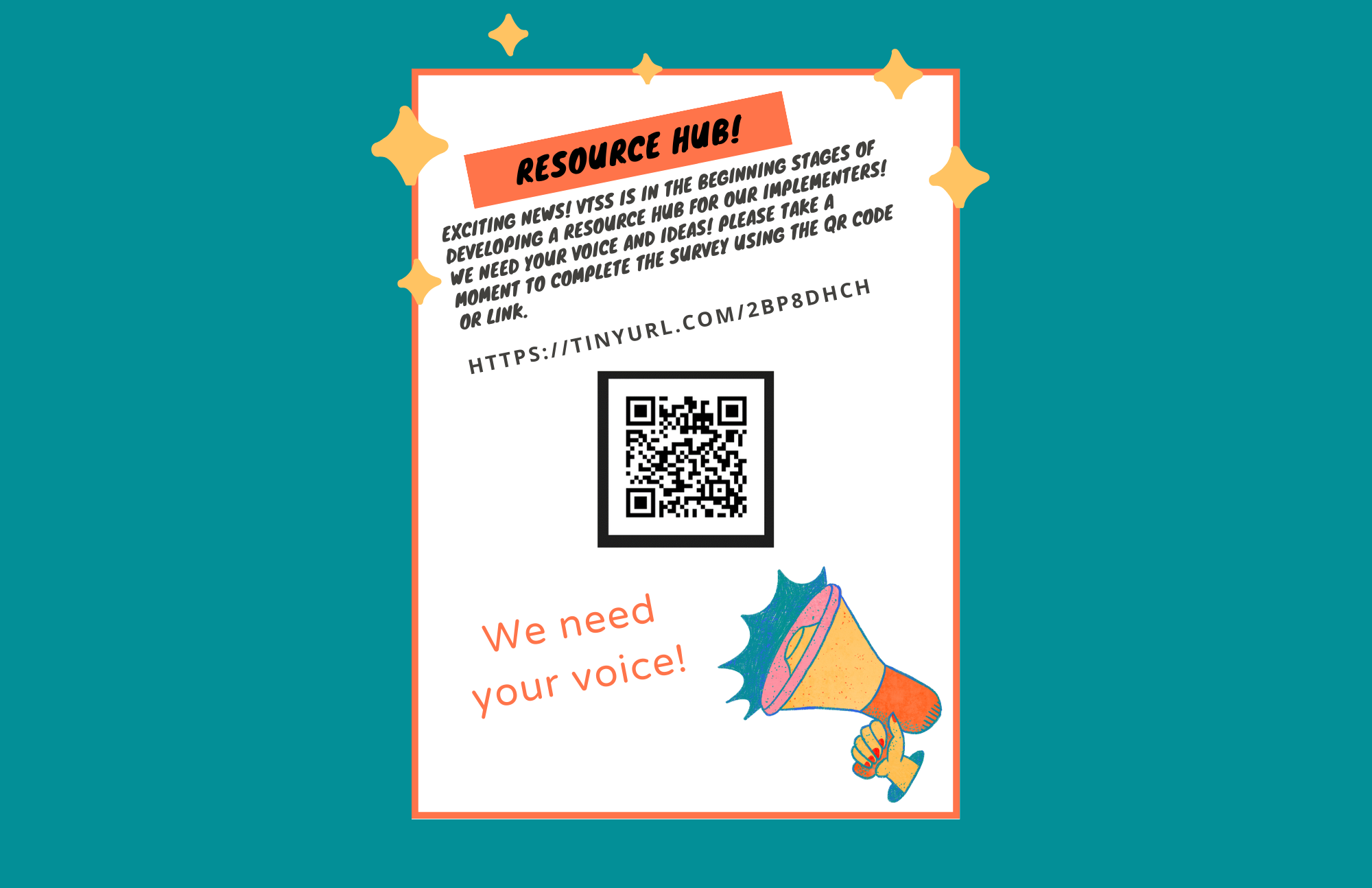 https://tinyurl.com/2bp8dhch
[Speaker Notes: To post in Chat: https://tinyurl.com/2bp8dhch]
Implementation with Fidelity
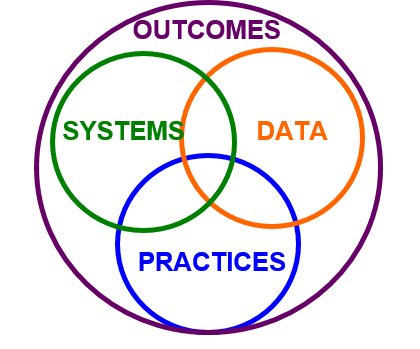 Implementation with fidelity is better achieved when…
[Speaker Notes: Intent: Implementation with fidelity is better achieved when systems intentionally create learning and support for adults who are using the practices.

 Trainer Talking Points:
We are going to specifically focus on the systems work of the graphic organizer.
Every school and division has their own reasons for participating in this work.
There are a couple of big reasons, though, that we all have in common.]
Effective Professional Learning: Learning Forward Standards
[Speaker Notes: Intent: Discuss alignment of PBIS implementation framework with the Standards of Professional Learning. 

 Trainer Talking Points:
The Standards of Professional Learning that we referenced earlier should be used as a support resource for developing professional learning experiences with faculty.
The facilitator may provide an example such as the professional learning community in a high school offers a series of training for the school year regarding the ACES Study on Trauma. Participants may self-select to participate in this strand versus other types of trainings offered. 

 Training Activities: Implementation Alignment Discussion 
Direct the participants to talk with neighbors…how do you see these elements in the implementation training of PBIS? 
After a few minutes of talk time, ask the group if there are any they aren’t sure about…use these examples to help. 
Learning Communities
The team is a form of learning community because it meets regularly and uses data to guide its work and measure its impact. 
Together, members study evidence-based practices (through training and beyond) and support implementation. 
Resources
We address resources in every phase of action planning and include needs in training. 
Teams will do the same for their schools.
Learning Designs
Various methods of presenting information (Are various learning styles being met?) 
Remember a CLEAR vision is needed prior to implementation. 
Start in small chunks figuring out the development of the vision alone. 
Tie this back into ways in which their voice is heard.
Team members participate in this learning design provided by the VDOE. 
They bring it to their faculty by making the contextual fit with their schools.  
Getting faculty input is important here. 
Connecting with expertise in the division around professional development can also be useful. 
Leadership
TFI 1.1 and 1.2 attend to the role of the administrator, define the role of a coach, and create a team to share the leadership work involved in guiding PBIS implementation. 
Division leaders participate in trainings and provide coaching support as well.]
Standards Part 2
[Speaker Notes: Intent: Discuss alignment of PBIS implementation framework with the Standards of Professional Learning. 

 Trainer Talking Points:
The Standards of Professional Learning that we referenced earlier should be used as a support resource for developing professional learning experiences with faculty.
The facilitator may provide an example such as the professional learning community in a high school offers a series of training for the school year regarding the ACES Study on Trauma. Participants may self-select to participate in this strand versus other types of trainings offered. 

 Training Activities: Implementation Alignment Discussion 
Direct the participants to talk with neighbors…how do you see these elements in the implementation training of PBIS? 
After a few minutes of talk time, ask the group if there are any they aren’t sure about…use these examples to help. 
Learning Communities
The team is a form of learning community because it meets regularly and uses data to guide its work and measure its impact. 
Together, members study evidence-based practices (through training and beyond) and support implementation. 
Resources
We address resources in every phase of action planning and include needs in training. 
Teams will do the same for their schools.
Learning Designs
Various methods of presenting information (Are various learning styles being met?) 
Remember a CLEAR vision is needed prior to implementation. 
Start in small chunks figuring out the development of the vision alone. 
Tie this back into ways in which their voice is heard.
Team members participate in this learning design provided by the VDOE. 
They bring it to their faculty by making the contextual fit with their schools.  
Getting faculty input is important here. 
Connecting with expertise in the division around professional development can also be useful. 
Leadership
TFI 1.1 and 1.2 attend to the role of the administrator, define the role of a coach, and create a team to share the leadership work involved in guiding PBIS implementation. 
Division leaders participate in trainings and provide coaching support as well.]
Standards Part 3
[Speaker Notes: If confusing is lingering the following may be used as examples:

Data	       Embedded in every phase…we track outcomes for students AND implementation fidelity with adults. Coaching is available and we will spend time specifically on data-based decision making as part of training. 
PBIS teams have to make a variety of opportunities to involve faculty and staff colleagues.  
Brainstorm what communication structures for sharing information and data you have in place now and discuss what opportunities you haven’t explored yet.  
(Existing meetings and collaboration times, the PD calendar, faculty newsletter, shared documents, bulletin boards, etc.)    
Implementation
This change is defined as multi-year and sustained process. 
We consider the elements of change as we action plan and attend to the systems work.
Outcomes
The goal of PBIS implementation is to improve social-emotional and academic outcomes for students. 
We will consistently study data to ensure we are making progress toward our outcomes.  
While this broad goal is universal, implementation allows teams to determine the goals and outcomes that make sense for the needs of their students.]
Standards Part 4
[Speaker Notes: If confusing is lingering the following may be used as examples:

Data	       Embedded in every phase…we track outcomes for students AND implementation fidelity with adults. Coaching is available and we will spend time specifically on data-based decision making as part of training. 
PBIS teams have to make a variety of opportunities to involve faculty and staff colleagues.  
Brainstorm what communication structures for sharing information and data you have in place now and discuss what opportunities you haven’t explored yet.  
(Existing meetings and collaboration times, the PD calendar, faculty newsletter, shared documents, bulletin boards, etc.)    
Implementation
This change is defined as multi-year and sustained process. 
We consider the elements of change as we action plan and attend to the systems work.
Outcomes
The goal of PBIS implementation is to improve social-emotional and academic outcomes for students. 
We will consistently study data to ensure we are making progress toward our outcomes.  
While this broad goal is universal, implementation allows teams to determine the goals and outcomes that make sense for the needs of their students.]
When Planning Professional Learning Consider:
What key content do we need to teach?

What resources will make these practices easier for staff to adopt or deepen in their daily routines?

Are there any changes or shifts that might create confusion/resistance?

How will we respond in a supportive way that maintains fidelity of implementation?
[Speaker Notes: Intent: Teams begin to recognize their own capacity both internally and within the community for providing  trainings and as resources for professional learning.
 Trainer Talking Points:

Explain that this can be relevant when offering trainings specific to content regarding mental illness or trauma. 
Give an example regarding one division who developed a separate workgroup off of the Division Leadership Team to plan how they are going to facilitate the screening on Paper Tigers (HS Principal changes approach to discipline and reduces toxic stress) with faculty and staff in the division this Fall.
This workgroup meets to discuss what type of activities will they include prior to the showing of this film as well as how will they offer support after. 
NEED TO PROVIDE RATIONALE WHY THIS IS NEEDE

Give attendees time to discuss these questions as a team.   
 
 Faculty/Student/Family Follow-up Engagement:
Consider trainings offered from local community resources.]
Training Timelines
Booster Sessions: When will we hold these sessions?

New Adults: Who do we train first?

Incoming Staff and Students: How will you share your VTSS plan with staff after your school’s kick-off and with students starting after your school’s kick off?

Substitutes: How will you share your school-wide VTSS plan with short- and long-term subs?

Guest Teachers: How will you share your school-wide VTSS plan with presenters and volunteers?
[Speaker Notes: Intent: Develop plan for training staff, families and students

Trainer Talking Points:]
The Golden Circle: Start With the “Why”
Stakeholders may ask, 
“Why are we doing this VTSS thing?” 
How will you concisely answer?
Why
How
What
[Speaker Notes: Intent:  Wrap up content with an Elevator Pitch they can take back to their school. Understand the significance of vision for implementation of VTSS-PBIS AND Establish a relevant & clear mission statement.



Trainer Talking Points:]
Questions and Answers
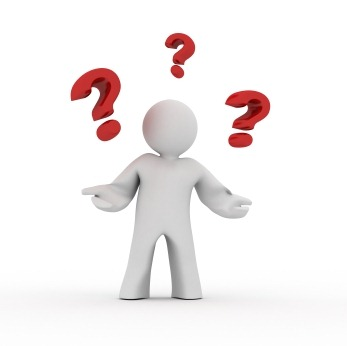 [Speaker Notes: Slide repeated to assess if they understood the content. 

Intent: Wrap-up the section.

 Trainer Talking Notes: 

Reiterative what they’ve learned in Module 1.7.]